Компьютерная презентация практических достижений профессиональной деятельности  воспитателя
ИВАНОВА ЛЮБОВЬ ВАЛЕНТИНОВНА
Место работы: Муниципальное бюджетное дошкольное образовательное учреждение  «Детский сад №103»     Занимаемая должность: воспитатель  Образование средне -  специальное:  ГБОУСПО «Дзержинский педагогический колледж», 2013 Квалификация-воспитатель в дошкольных
учреждениях, специальность-дошкольное образование

Курсы повышения квалификации  ГБПОУ "Дзержинский педагогический колледж", 2017
"Развитие дошкольного образования в условиях реализации ФГОС ДО", 72 час.
Педагогический стаж: 25 лет
Стаж работы по специальности: 25 лет
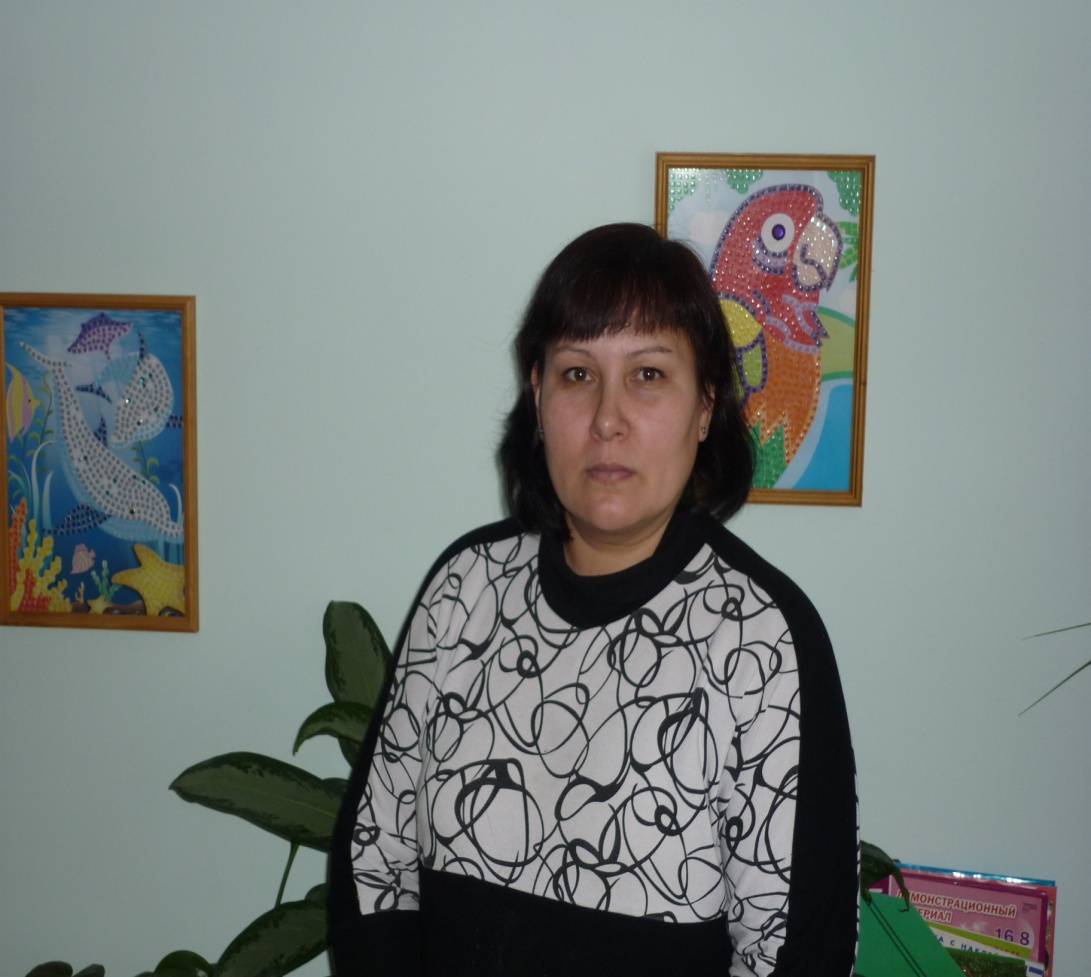 Тема презентации
РАЗВИТИЕ ПОЗНАВАТЕЛЬНОЙ АКТИВНОСТИ 
ДЕТЕЙ СТАРШЕГО ДОШКОЛЬНОГО ВОЗРАСТА (5-6 лет) 
ПРИ ФОРМИРОВАНИИ ПРЕДСТАВЛЕНИЙ О ГЕОМЕТРИЧЕСКИХ ФИГУРАХ 
ПОСРЕДСТВОМ ДИДАКТИЧЕСКИХ ИГР МАТЕМАТИЧЕСКОГО СОДЕРЖАНИЯ
Познавательная активность рассматривается как качество деятельности личности, которое проявляется в отношении ребенка к содержанию и процессу деятельности, в стремлении его к эффективному овладению знаниями и способами деятельности за оптимальное время, в мобилизации нравственно-волевых усилий на достижение учебно-познавательных целей. /Т.А. Серебрякова, Н.А. Половникова/ http://studbooks.net/1710398/psihologiya/teoreticheskie_osnovy_poznavatelnoy_aktivnosti_detey_starshego_doshkolnogo_vozrasta_psihologii
Познавательная активность -  качество личности, которое включает стремление личности к познанию, выражает интеллектуальный отклик на процесс познания. /Г.И. Щукина/
Знакомство детей с геометрическими фигурами рассматривается в двух направлениях: сенсорное восприятие форм геометрических фигур и развитие элементарных математических представлений, элементарного геометрического мышления. / И.А. Помораева , В.А. Позина/
Игра - средство всестороннего развития и воспитания личности ребенка, является ведущей в деятельности дошкольника. Содержание дидактических игр формирует правильное отношение к явлениям общественной жизни, природе, предметам окружающего мира, систематизирует и углубляет знания детей, развивает познавательную активность.
Условия формирования личного вклада педагога в развитие образования
Актуальность личного вклада педагога в развитие образования
Тенденции
ФГОС ДО п. 1.4.7: формирование познавательных интересов и познавательных действий ребенка в различных видах деятельности один из принципов дошкольного образования.       

ФГОС ДО п. 1.6.6: «формирование общей культуры личности детей… развитие интеллектуальны качеств, формирование предпосылок учебной деятельности

ФГОС ДО п. 1.4.7 : формирование первичных представлений о свойствах и отношениях объектов окружающего мира (форме, цвете, размере и т.д.)
Проблемы
дети дошкольного возраста проявляют спонтанный интерес к математическим категориям
знакомство с содержанием понятий и формированием элементарных математических представлений не систематично.
Воспитатель должен знать не только как обучать дошкольников, но и то, чему он их обучает, то есть ему должна быть ясна математическая сущность  представлений, которые он формирует у детей. 
Широкое использование специальных обучающих игр важно для пробуждения у дошкольников интереса к математическим знаниям, совершенствования познавательной деятельности, общего умственного развития
ПРИОРИТЕТЫ:
СИСТЕМАТИЗАЦИЯ РАБОТЫ ПО РАЗВИТИЮ ПОЗНАВАТЕЛЬНОЙ АКТИВНОСТИ 
ДЕТЕЙ СТАРШЕГО ДОШКОЛЬНОГО ВОЗРАСТА (5-6 лет) 
ПРИ ФОРМИРОВАНИИ ПРЕДСТАВЛЕНИЙ О ГЕОМЕТРИЧЕСКИХ ФИГУРАХ 
ПОСРЕДСТВОМ ДИДАКТИЧЕСКИХ ИГР МАТЕМАТИЧЕСКОГО СОДЕРЖАНИЯ
Теоретическое обоснование личного вклада педагога  в развитие образования
Цели и задачи педагогической деятельности
ЦЕЛЬ: 
РАЗВИТИЕ ПОЗНАВАТЕЛЬНОЙ АКТИВНОСТИ  ДЕТЕЙ СТАРШЕГО ДОШКОЛЬНОГО ВОЗРАСТА (5-6 лет)  ПРИ ФОРМИРОВАНИИ ПРЕДСТАВЛЕНИЙ О ГЕОМЕТРИЧЕСКИХ ФИГУРАХ 
ПОСРЕДСТВОМ ДИДАКТИЧЕСКИХ ИГР МАТЕМАТИЧЕСКОГО СОДЕРЖАНИЯ
ЗАДАЧИ:
1.Анализ педагогической литературы , педагогического опыта по данной проблеме и состояния развития представлений о геометрических фигурах и их свойствах у  детей и грамотности родителей;
2. Формирование  у детей познавательной активности к исследовательской (поисковой ) деятельности, направленной на познание окружающего мира;
3.Проектирование и реализация системы развития познавательной активности детей старшего дошкольного возраста при формировании представлений о геометрических фигурах посредством дидактических игр математического содержания:
Познакомить детей с овалом на основе сравнения его с кругом и прямоугольником.
Дать представление о четырехугольнике: подвести к пониманию того, что квадрат и прямоугольник являются разновидностями четырехугольника.
Использовать в качестве эталонов плоскостные и объемные формы.
Развивать у детей геометрическую зоркость: умение анализировать и сравнивать предметы по форме, находить в ближайшем окружении пред­меты одинаковой и разной формы: книги, картина, одеяла, крышки сто­лов — прямоугольные, поднос и блюдо — овальные, тарелки — круглые и т. д.
Развивать представления о том, как из одной формы сделать другую.
Стимулировать использовать обобщенные способы обследования объектов с помо­щью специально разработанной системы сенсорных эталонов, перцеп­тивных действий.
Способствовать самостоятельному использо­ванию действий экспериментального характера для выявления скрытых свойств. Закреплять умение получать информацию о новом объекте в про­цессе его исследования.
4.Обогащение развивающей  предметно-пространственной среды по ФЭМП дидактическими играми , пособиями , демонстрационным материалом.
5.Организация сотрудничества с родителями по развитию представлений о геометрических фигурах посредством дидактических игр математического содержания.
Ведущая педагогическая идея
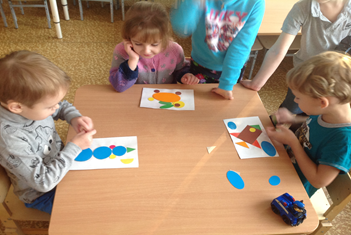 Развитие познавательной активности детей старшего дошкольного возраста при формировании представлений о геометрических фигурах посредством дидактических игр математического содержания помогает сделать  материал  увлекательным, вызывает у детей глубокое удовлетворение, создает радостное настроение, облегчает процесс познания , что способствует эффективности педагогического процесса.
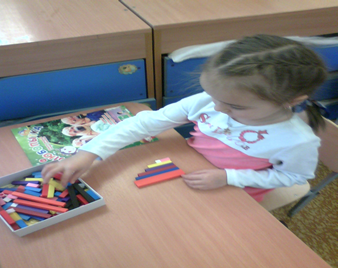 Этапы работы:
1этап – подготовительный (июль-август 2016 г.)
Изучение научно-методической литературы для разработки системы ознакомления детей с геометрическими формами и их свойствами.
Подбор пособий, игр , материала для  ознакомления.
Педагогический мониторинг . Изучение потенциала родителей по данной теме
2этап – основной (сентябрь 2016-май 2017 г.)
Проектирование и реализация системы развития познавательной активности детей старшего дошкольного возраста при формировании представлений о геометрических фигурах посредством дидактических игр математического содержания 
Непрерывное изменение РППС в соответствии с задачами системы работы.
Вовлечение родителей в работу по данной теме.
3 этап – итоговый (июнь 2017 г.)
Анализ результативности , обобщения , описание и распространение опыта.
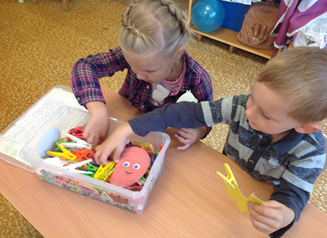 Деятельностный аспект личного вклада в развитие образования
Результаты изучения детей – начальная диагностика 
Методика Н.Е. Веракса, Т.И. Шамовой
1 этап – подготовительный
Диагностика охватывает направления : 
1 – проявлять интерес, задает много вопросов; решает  задачи, требующие умственного усилия; нестандартно мыслит, предлагает оригинальные  решения;
2 - использовать обобщенных способов обследования объектов с помо­щью специально разработанной системы сенсорных эталонов, перцеп­тивных действий, умение получать информацию о новом объекте в про­цессе его исследования
3 – сформированность представлений о геометрических фигурах
Результаты анкетирования родителей  
 Количество обработанных анкет – 32
Вопросы анкеты для родителей:
Как Вы считаете, достаточно ли знаний по математическому развитию получает Ваш ребенок в детском саду. 
 Вы занимаетесь самостоятельно с ребенком по математическому развитию? 
Во время прогулок Вы обращаете внимание ребенка на сопоставление окружающих предметов с геометрическими фигурами. 
Как часто Вы используете в совместной игре загадки, считалки, занимательный материал. 
Приходя из детского сада, Вам ребенок рассказывает о своих достижениях на занятиях по математике. 
На что, по вашему мнению, воспитателям стоит уделять больше времени во время занятий по формированию элементарных математических представлений.
2этап – основной
Планирование развития познавательной активности детей старшего дошкольного возраста при формировании представлений о геометрических фигурах посредством дидактических игр математического содержания
Деятельностный аспект личного вклада в развитие образования
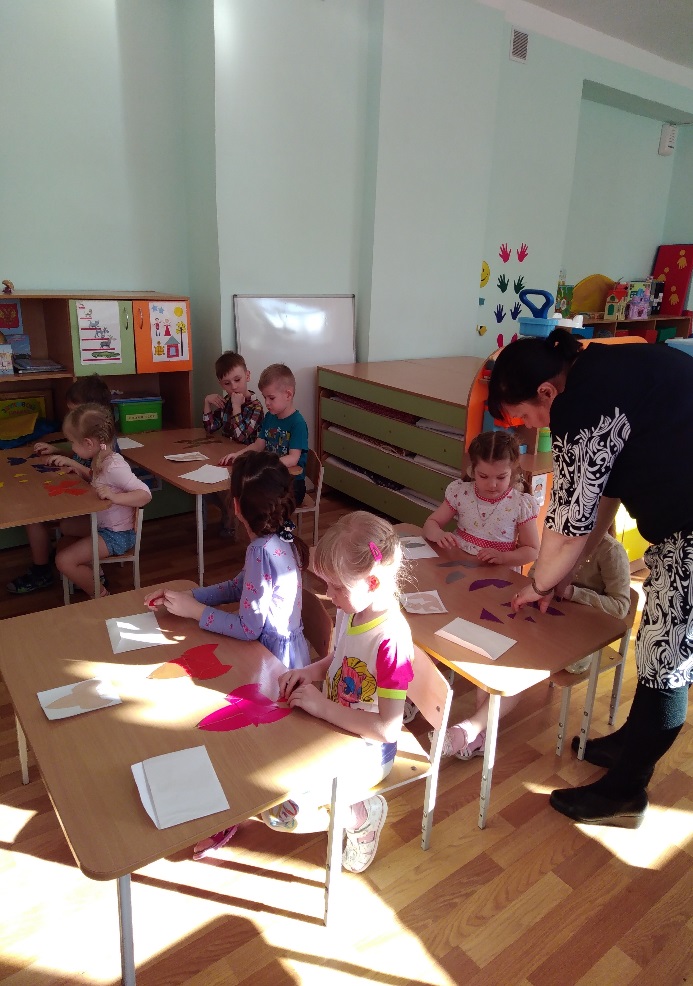 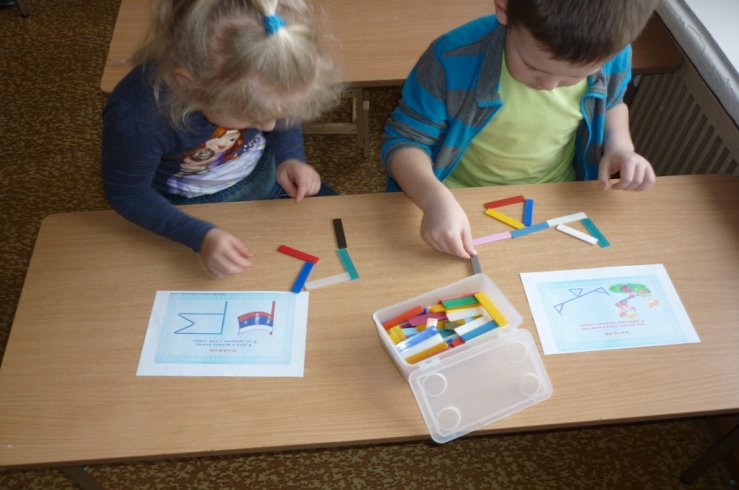 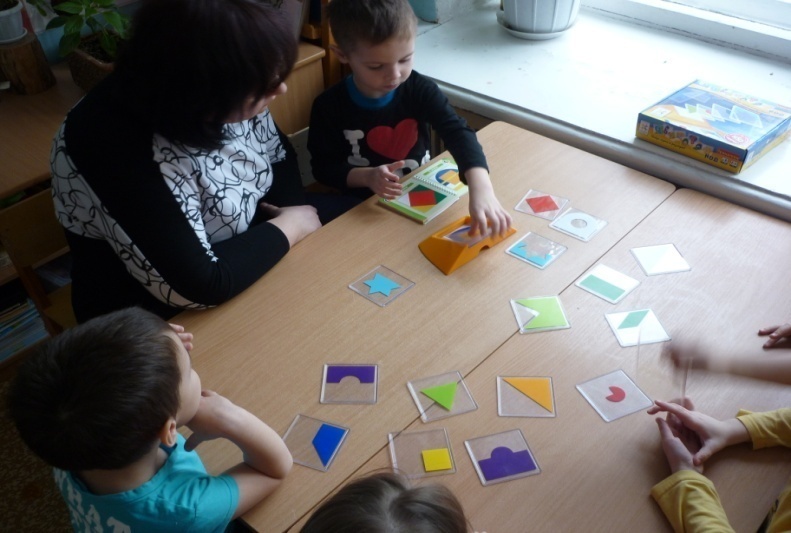 Совместная деятельность взрослого с детьми
ООД «Волшебные фигуры»
Дидактическая игра «Геометрические фигуры»
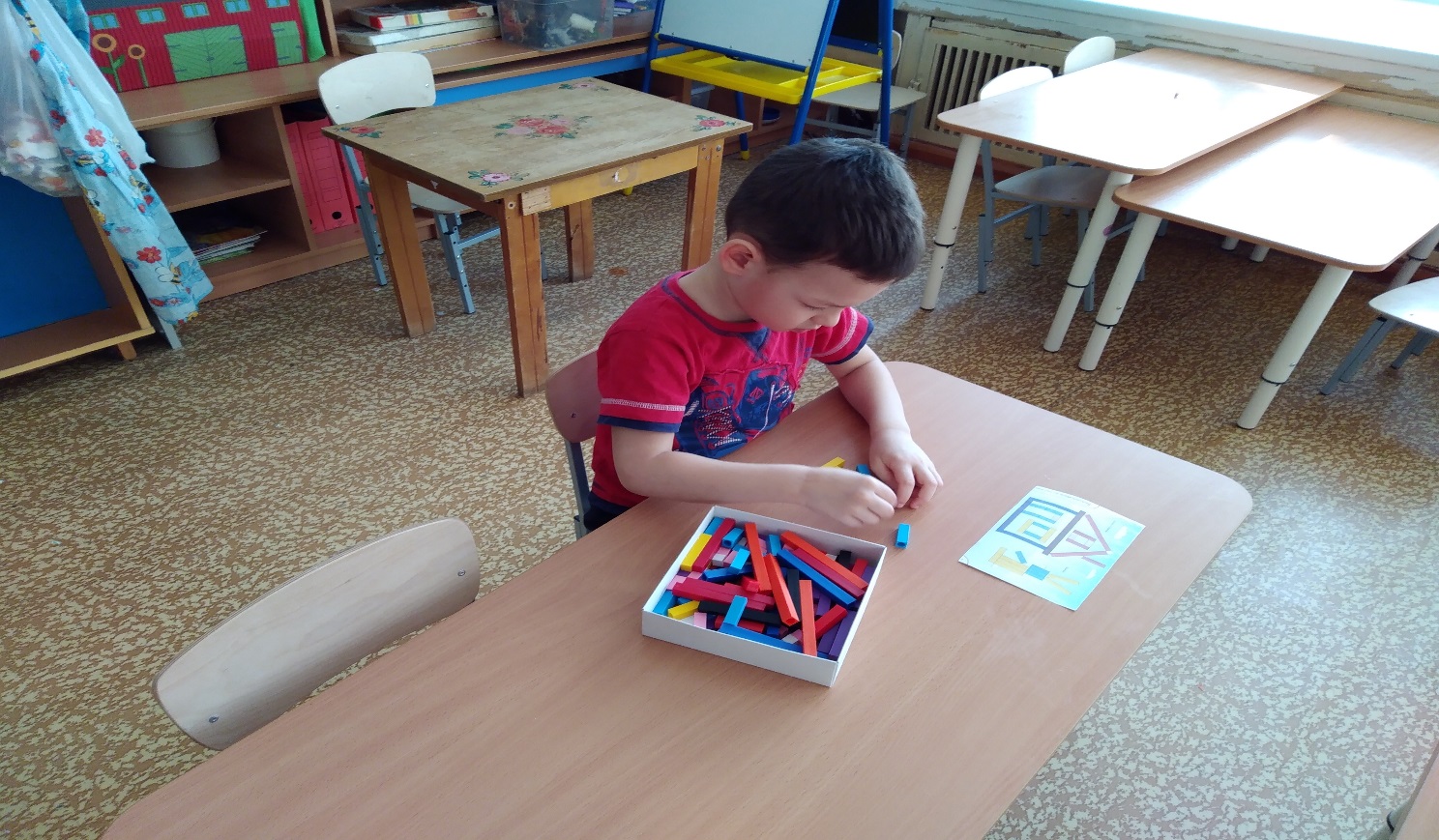 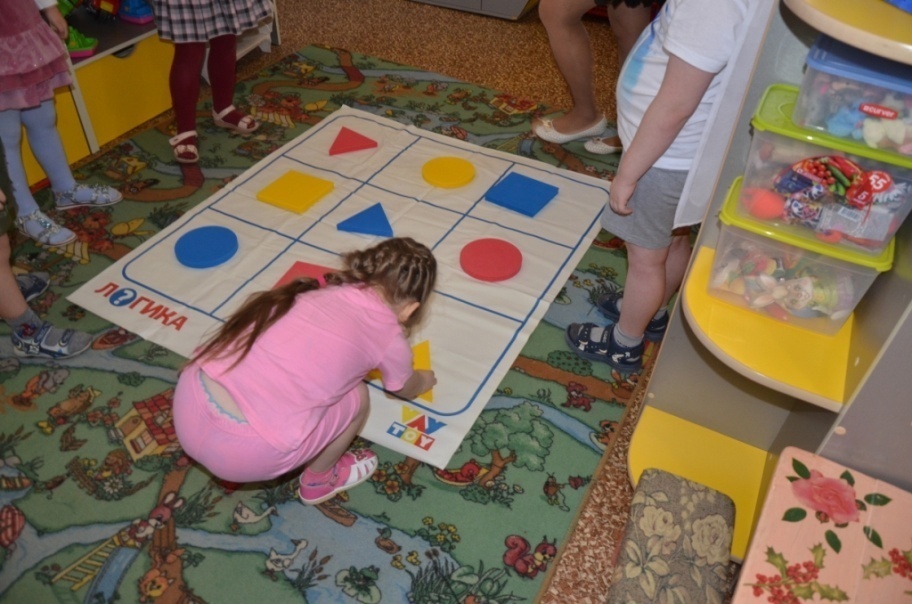 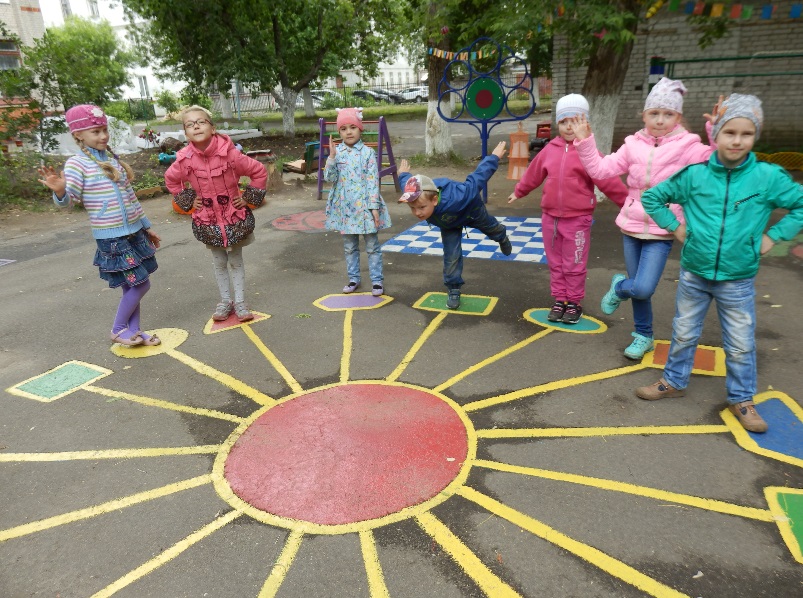 Самостоятельная деятельность детей
Пополнение развивающей предметно-развивающей среды
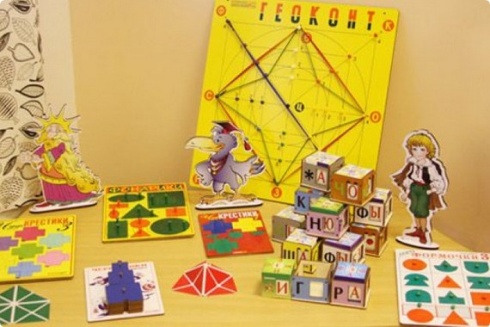 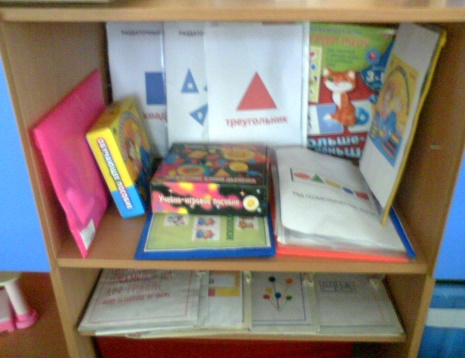 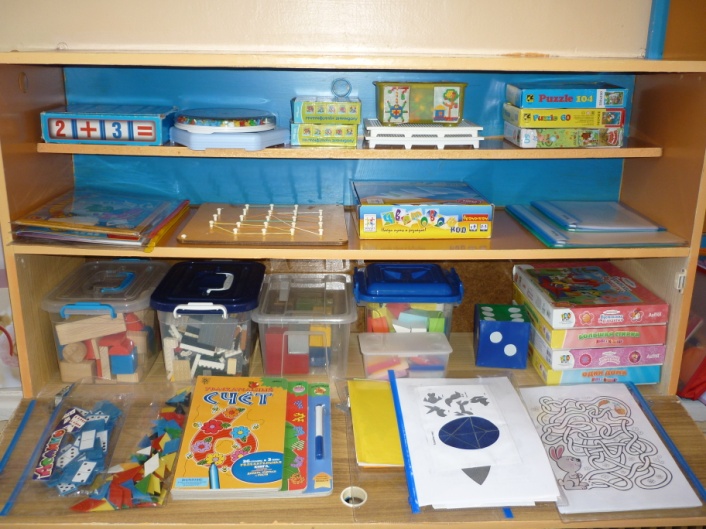 Развивающие игры В. Воскобовича
Центр математики
Дидактические игры
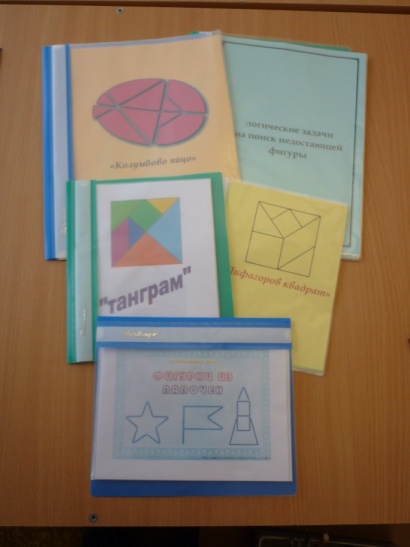 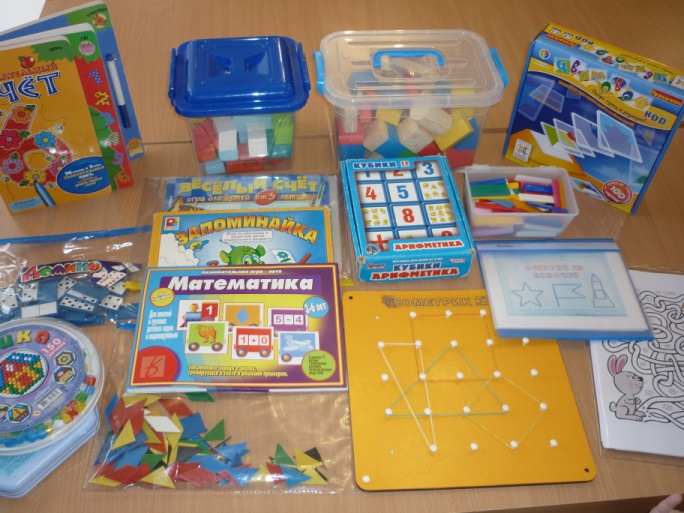 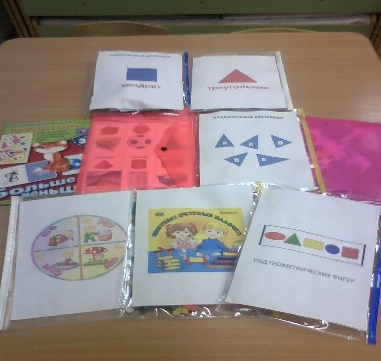 2 этап – основной
Взаимодействие с семьями воспитанников
Формы работы с родителями:

Анкетирование для  родителей  «Математика для развития ребенка», «Геометрические фигуры вокруг нас»
Родительские собрания « Зачем детям математика», « Дидактические игры по формированию представлений о геометрических фигурах»
Консультации: « Изучаем математику дома», «Развитие логического мышления  детей старшего дошкольного  возращения», « Роль дидактических игр по фэмп для детей»
Родительские чтения : «Решаем - играем вместе с мамой», « Роль дидактических игр по ФЭМП» «Зачем детям математика», «Дидактические игры по формированию представлений о геометрических фигурах», «Роль дидактических игр по ФЭМП»


Выставка рисунков: « Сказочный город из фигурок», « Веселые треугольники»
Совместные праздники: « Путешествие в страну Геометрических фигур»,   «Путешествие на планету Точных наук »

Наглядная агитация: Фотовыставки « Изучаем математику в детском саду», «Изучаем математику в детском саду»


Папки-раскладушки:  « Математика для дошкольника», «Давайте поиграем»

Памятки :   «Для родителей по развитию внимания», «Математика в быту», «Игры по ФЭМП на прогулке», « Компьютерные развивающие игры для детей дошкольного возраста», « Математика –это интересно»


Буклеты :«Вечерние игры перед сном», «Особенности детей 5-6 лет», « Математика на кухне»

Рекомендации: « Родителям по формированию у дошкольников элементарных математических представлений»
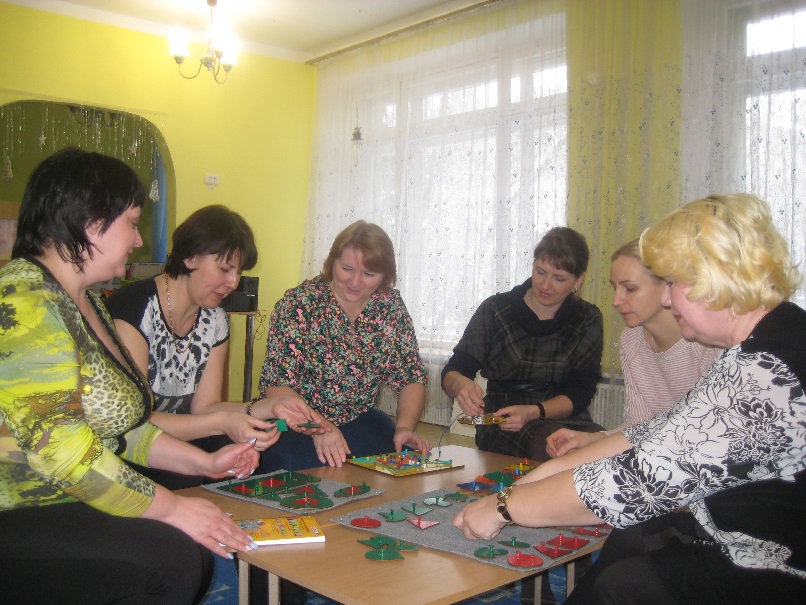 Деятельностный аспект личного вклада в развитие образования
Результаты изучения детей – итоговая диагностика 
Методика Н.Е. Веракса, Т.И. Шамовой
3 этап – итоговый
Диагностика охватывает направления : 
1 – проявлять интерес, задает много вопросов; решает  задачи, требующие умственного усилия; нестандартно мыслит, предлагает оригинальные  решения;
2 - использовать обобщенных способов обследования объектов с помо­щью специально разработанной системы сенсорных эталонов, перцеп­тивных действий, умение получать информацию о новом объекте в про­цессе его исследования
3 – сформированность представлений о геометрических фигурах
Результаты анкетирования родителей  
 Количество обработанных анкет – 39
Диапазон личного вклада педагога в развитие образования  и степень его новизны
Конспекты ООД «Город Математики», « Город геометрических фигур», «Математическое лото»
Интерактивные презентации «Найди фигуру», «Веселая геометрия», «Развитие геометрической зоркости», «Геометрия для малышей»
Памятки в уголок для родителей  «Математика в быту», «Игры по ФЭМП на прогулке», « Компьютерные развивающие игры для детей дошкольного возраста», « Математика –это интересно»
Привлечение родителей для изготовления демонстрационного материала к играм.

Информационные беседы: «Зачем детям математика», «Дидактические игры по формированию представлений о геометрических фигурах», «Роль дидактических игр по ФЭМП»

Картотеки :«Загадки о геометрических фигурах», «Математические физкультминутки», «Пальчиковые игры по ФЭМП», «Дидактические игры по формированию представлений о геометрических фигурах», пословицы и поговорки «Математический  фольклор»,

Оформление  папки «Демонстрационный материал к блокам Дьенеша», «Игры,ребусы,головоломки»

Разработка методических рекомендаций «Развитие элементарных математических представлений о геометрических фигурах у детей старшего дошкольного возраста»
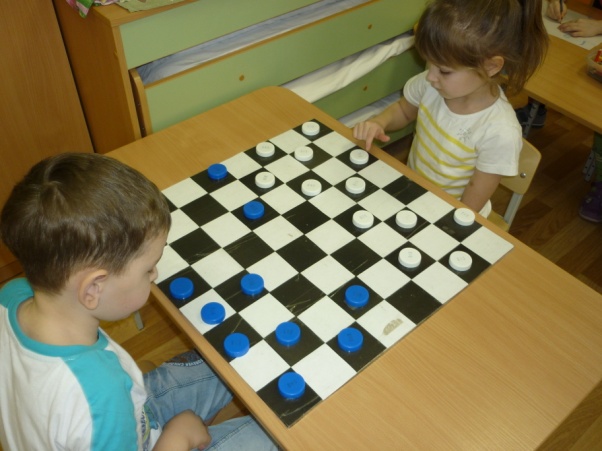 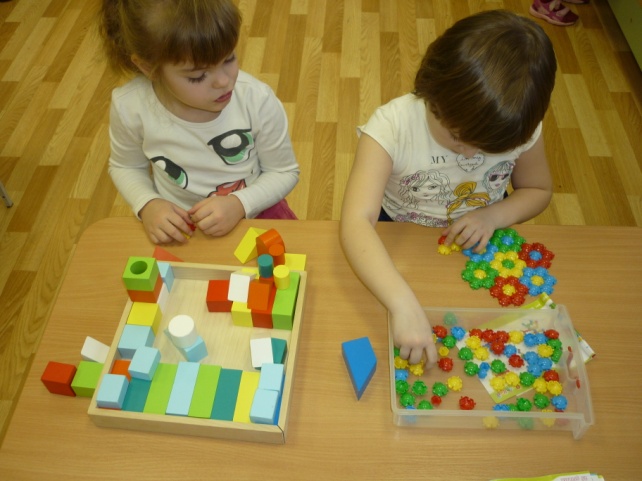 Транслируемость практических достижений
Муниципальный уровень
1. Выступление на педагогическом совете на тему «Развитие элементарных математических представлений о геометрических фигурах у детей старшего дошкольного возраста» /протокол № 3 от 28.02.2016 г./
2. Мастер-класс для воспитателей «Игра как средство развития представлений о геометрических фигурах» /2016 год/, «Использование дидактических игр математического содержания при ознакомлении с геометрическими фигурами детей 5-6 лет» /2017/
3. Открытое родительское собрание «Математика в фигурах» /протокол № 2 от 20.10.2017г./,  «Дидактические игры по ознакомлению с формой предметов» /протокол № 3 от 15.01.2017/ 
Семинар-практикум «Математика  глазами детей и родителей» /2016 год/
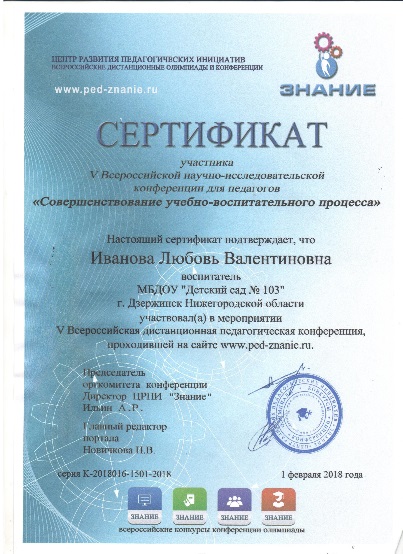 Федеральный уровень
«Развитие элементарных математических представлений о геометрических фигурах у детей старшего дошкольного возраста»
Свидетельство о представлении на всероссийском уровне обобщённого педагогического опыта № ОР-717 от 01.08.2018  /сайт  www.ped-znanie.ru  /
Всероссийский конкурс педагогического мастерства  Диплом  № КП-2108016-1-2016
материал: Викторина «Путешествие в страну математики», номинация «Нестандартные формы проведения уроков»
 /сайт  www.ped-znanie.ru  10.09.2016 – 25.11.2016/
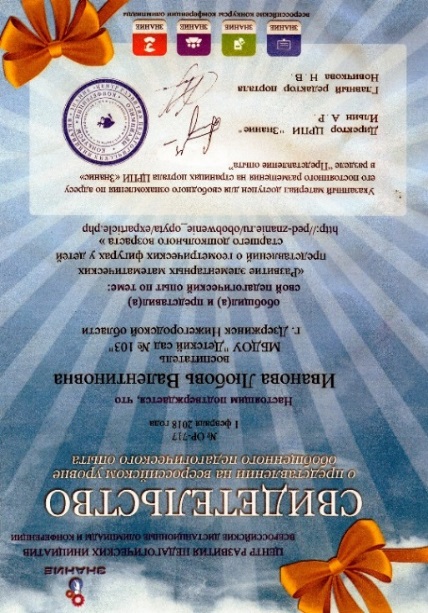 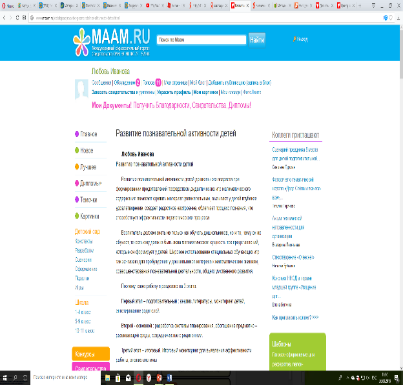 Использование современных технологий
Размещение материалов на сайте ДОУ по теме: Развитие познавательной активности детей старшего дошкольного возраста при формировании представлений о геометрических фигурах посредством дидактических игр математического содержания 
Адрес ссылки:
Литература и интернет-ресурсы
Нормативно-правовые документы:
Приказ Министерства образования и науки РФ от 17.10.2013 №1155 «Об утверждении федерального  государственного образовательного стандарта дошкольного образования.» Источник: http://legalacts.ru/doc/prikaz-minobrnauki-rossii-ot-17102013-n-1155/
Федеральный закон РФ от 29.12.2012  №273 – ФЗ  «Об образовании в РФ».
Федеральный закон РФ от 21.11.2011 №323 «Об основах охраны здоровья граждан в РФ».
Федеральные требования к образовательным учреждениям в части охраны здоровья обучающихся, воспитанников, утвержденные приказом Минобрнауки России от 28.12.2010 №2106.
Постановление Главного государственного санитарного врача РФ от 15.05.2013  №26 «Об утверждении СанПиН 2.4.1.3049-13 «Санитарно эпидемиологические требования к устройству, содержанию и организации режима работы в дошкольных организациях». Источник: http://docs.cntd.ru/document/499023522
Литература:
Белошистая А.В. Формирование и развитие математических способностей дошкольников. - М.: ВЛАДОС, 2003.- 400 с. 4.
 Венгер Л.А., Дьяченко О.М. Игры и упражнения по развитию умственных способностей у детей дошкольного возраста. - М.: Просвещение, 1989.-213с. 
Давайте поиграем: Мат. игры для детей 5-6 лет: Кн. для воспитателей дет.сада и родителей / Под. ред. А.А. Столяра. - М.: Просвещение, 1991. - 80 с. 
Данилова В.В., Рихтерман Т.Д., Михайлова З.А. и др. Обучение математике в детском саду. - М.: Академия, 1997. – 160 с.
Ерофеева Т. Использование игровых проблемно-практических ситуаций в обучении дошкольников элементарной математике. //Дошкольное воспитание. - 1999. - № 2. - С.17-20. 
Колесникова Е.В. Математика для дошкольников 5-6 лет. Сценарии учебно-игровых занятий. - М.: Гном-Пресс, 1999. - 80 с. 14. Источник: https://www.twirpx.com/file/1704033/
Математика от трех до семи: Учебно-методическое пособие для воспитателей детских садов. /Авт.-сост. З.А. Михайлова, Э.Н. Иоффе. - СПб.: Детство-Пресс, 1999. - 176 с. 
Математическое развитие дошкольников: Учебно-методическое пособие. /Сост. З.А. Михайлова, М.Н. Полякова, Р.Л. Непомнящая, А.М. Вербенец (РГПУ им. А.И. Герцена). - СПб.: Акцидент, 1998. - 94 с. 
Михайлова З.А. Игровые занимательные задачи для дошкольников. - СПб.: Детство - Пресс, 1999. – 128 Источник: http://refleader.ru/jgebewqasbewaty.html
От рождения до школы. Основная общеобразовательная программа дошкольного образования / Под ред. Н. Е. Вераксы, Т. С. Комаровой, М. А. Васильевой. - М.: Мозаика-Синтез, 2017.
Помораева И.А., В.А. Позина  Занятия по формированию элементарных математических представлений в средней группе детского сада. - - М.: Мозаика-Синтез, 2017.